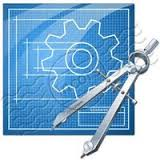 Blueprint for ELLs’ Success
Mineola Public Schools
May 2015
Dr. Maria G. Dove
mdove@molloy.edu
Principle #1: All teachers are teachers of English Language Learners
Design and deliver instruction that is culturally and linguistically appropriate for all diverse learners
Provide integrated language and content instruction to support language development through language-focused scaffolds. 
Bilingual, ESL, and other content-area teachers must collaborate purposefully and consistently to promote academic achievement in all content areas. 
Use materials and instructional resources that are linguistically, age/grade appropriate, and aligned to the Common Core Learning Standards (CCLS). 
Collaborate with school support personnel and community-based human resources in order to address the multiple needs of ELLs.
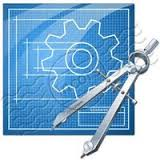 What is culturally and linguistically appropriate instruction?
“Culturally responsive literacy instruction 
is instruction that bridges the gap between the 
school and the world of the student, is consistent 
with the values of the students’ own culture aimed 
at assuring academic learning, and encourages 
teachers to adapt their instruction to meet 
the learning needs of all students.”
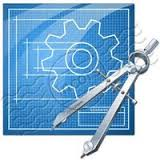 Callins, T. (2006).Culturally responsive literacy instruction. Tempe, AZ: National Center for Culturally Responsive Education Systems.
Culturally Responsive Instruction
How do teachers provide culturally responsive instruction? (Callins (2006)
Communicate high expectations
Use active teaching methods and become learning facilitator
Demonstrate cultural sensitivity and have positive perspectives on families of culturally and linguistically diverse (CLD) students
Reshape the curriculum to provide culturally responsive instruction
Promote classroom discourse
Include small-group instruction and cooperative learning
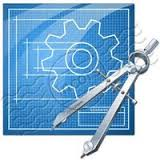 How do teachers provide integrated content and language instruction?
List, Group, Label Activity
Consider the question and list each idea on an individual sticky note
Group ideas that have certain commonalities together
Label the different groups of ideas with a title that identifies each of them
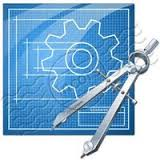 Consider Strategies for:
Purposeful collaboration between Bilingual, ESL, and other content-area to promote achievement.
The use of instructional resources that are linguistically, age/grade appropriate, and aligned to the CCLS. 
Collaboration with school support personnel and community-based human resources to address the needs of ELLs.
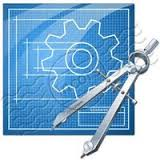 Principle #2: All school boards and district/school leaders are responsible for ensuring that the academic, linguistic, social, and emotional needs of ELLs are addressed
Provide a clear vision for student success that includes high expectations for ELL student achievement and socio-emotional development, supported by a purposeful plan of action that provides multiple pathways to college and career readiness through high-quality programs that meet the needs of ELLs. 
Provide high-quality instruction for ELLs. 
Align and coordinate fiscal and human resources to ensure that the instructional plan is being effectively implemented.
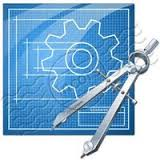 Principle #2: All school boards and district/school leaders are responsible for ensuring that the academic, linguistic, social, and emotional needs of ELLs are addressed
Provide high-quality supports, feedback and direction to educators to improve their instructional practice. 
Provide a safe and inclusive learning environment that recognizes and respects the languages and cultures of all students. 
Ensure districts and school leaders are trained in meeting the needs of ELLs in order to cultivate a school culture of high expectations. 
Provide high-quality instructional and support services to ELLs with disabilities in alignment with their IEPs and current policies.
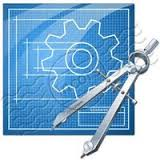 Questions for Conversation
What should a clear vision identify to assist teachers to meet ELLs needs?
What does high quality instruction look like for ELLs?
What concerns do you have about fiscal and human resources to implement plans for ELLs effectively?
How will teachers be provided support, feedback, and direction to improve their instructional practice?  
What does a safe and inclusive environment look like?
How will districts and school leaders be trained to meet the needs of ELLs?
What will high quality instruction and support services look like for ELLs with disabilities?
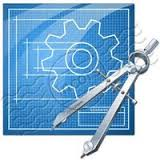 What should a clear vision identify to assist teachers to meet ELLs needs?
Well-informed parents with academic expectations
Teachers and support staff will become familiar with students to meet students’ needs
Collaborative planning time 
Methods for student-driven instruction
Screening in reading and mathematics when students first arrive
What does high quality instruction look like for ELLs?
Common planning time
Low affective filter (low-anxiety environment) through small-group instruction
Explicit instruction 
Gradual release of responsibility
Focus lesson (modeling; demonstrating)
Guided practice
Collaborative work
Independent practice
How will teachers be provided support, feedback, and direction to improve their instructional practice?
How students are scheduled to foster collaboration and instruction
Materials and resources appropriate fro diverse learners
Time to explore materials and resources
Develop a parallel curriculum
Principle #3: Engage all ELLs in instruction that is grade- appropriate, academically rigorous, and aligned with the NYS CCLS
Articulate specific content and language objectives. 
 Integrate explicit and implicit research-based vocabulary instruction. 
Provide opportunities for students to discuss content and problem-solve with peers. 
Anchor instruction by strategically using research-based practices (e.g.,multimedia, visuals, graphic organizers, etc.) 
Provide special education supports, services, accommodations and specially- designed instruction to meet the specific instructional needs of ELLs with disabilities. 
 Design, select, and implement a high-quality curriculum that meets the needs of the NYS CCLS
 Use academic language and content-area supports to strategically move ELLs along the language development continuum utilizing NYS Bilingual Common Core Progressions
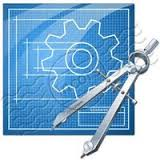 Principle #3
Principle 3: Answers to Questions
Focus on different tiers of vocabulary:
ESOl teachers focus on tier 1 &2
Content teachers focus on 2 & 3
Repetition, visuals, cognates, close readings, games
Research-based strategies 
Model, scaffold, gradual release, graphic organizers
Parallel Curriculum
Promote student discussion and problem solving
sentence frames; discussion starters; turn & talks
Principle #4: Recognize bilingualism and biliteracy as assets, and provide opportunities for all students earn a Seal of Biliteracy
Opportunities to participate in language learning or language support programs that lead to proficiency in English and other languages. 
Opportunities to use and develop academic language and content knowledge both in English and a language other than English, including the student’s home language. 
 Rigorous Bilingual Education programs for ELLs aimed at maintaining and developing the home language and attaining English proficiency as well as biliteracy. 
  Alternate pathways for those students whose home language is that which a Bilingual Education Program does not exist in a district due to the language’s low incidence.
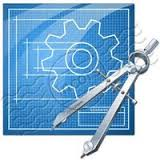 What steps are being taken to promote bilingualism & biliteracy?
What else needs to be accomplished ?
Principle #4: Moving Toward Biliteracy
Dual language: K-3 – students to receive seal of biliteracy as long-term goal
Using bridging to incorporate language and content goals in English and home language
Students are assessed in Spanish and English in grades 1-3
Alternative pathways for low-incidence languages supported by ESOL teachers
Create teams to promote ongoing support for the instruction of ELLs
Establish a native language course at the high school
Principle #5: Value all parents and families of ELLs as partners in education and effectively involve them in the education of their children
Provide parents with resources that enable them to make informed decisions about their children’s education. 
 Provide parents with all pertinent information about their rights and program choices in a language and format that parents can easily understand and access. 
Provide training to parents in English and in their home language on effective strategies to support their children’s learning in and out of school. 
 Engage parents as active participants, contributors and cultural liaisons to the school community. 
Share with parents and family members the high expectations that schools have established for the education of all ELLs and engaging them in the pursuit and achievement of those expectations. 
Collaborate with the school support personnel and immigrant community- based organizations in order to address the multiple needs of families of ELLs.
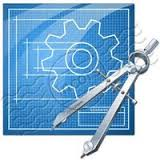 Principle #5: Value all parents and families of ELLs as partners in education and effectively involve them in the education of their children
Principle #5: How to Value Families as Educational Partners
District, teachers, ESOL teachers can provide with Parent University, parent conferences, phone calls; curriculum brochures; and  website information in language parents understand to keep them informed
Rights and program choices: translated forms; auto class in language parents understand; have informed staff to advise parents
 Strategies to support children’s learning: PTA involvement; social worker involvement; English workshops; understanding of community resources
Parents as active participants: school events; reading in the classroom; science/math nights; special events; concerts
Shared, high expectations: mentorship for students – mentoring latinas; 
Collaborate with support staff to address multiple needs
Principle #6: Leverage the expertise of Bilingual, ESL, and LOTE teachers and support personnel while increasing their professional capacities
Create intentional learning opportunities for all teachers to collaborate and design instruction, analyze student work, and develop rigorous lessons. 
Provide substantial and sustained opportunities for all teachers to participate in meaningful professional development that addresses the needs of ELLs, including home and new language development.
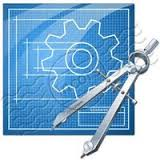 RIGOR
Principle #6
Principle #7: Leverage ELLs’ home languages, cultural assets, and prior knowledge
Regard home languages as instructional assets, and using them in bridging prior knowledge to new knowledge while ensuring that content is meaningful and comprehensible. 
Use home languages and cultures of ELLs to promote diversity pursuant to the Dignity for All Students Act (NYS initiative, effective July 2013), http://www.p12.nysed.gov/dignityact/.
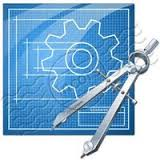 Principle #7: Leverage ELLs’ home languages, cultural assets, and prior knowledge
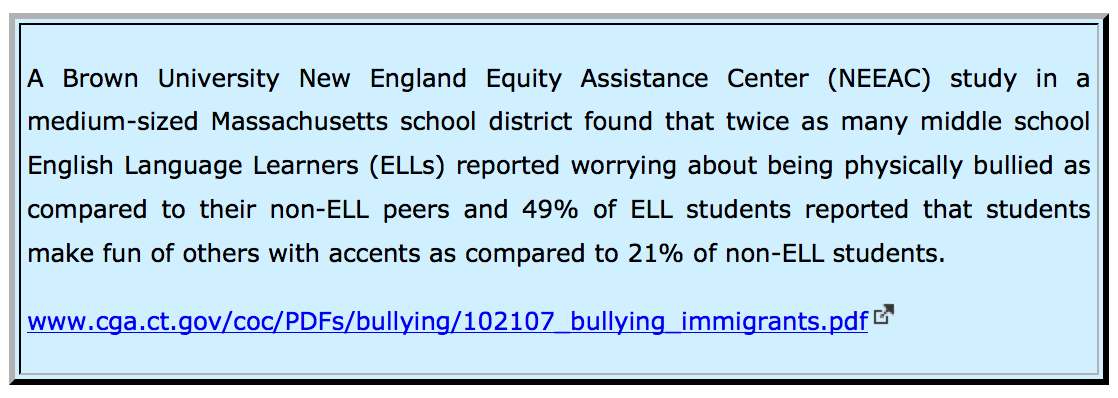 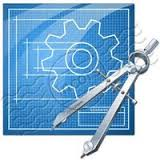 Principle 7: Answers to how to leverage ELLs’ home languages, cultural assets, and prior knowledge
Bilingual texts side by side
Technology for translation
Celebrating cultures with special events (elementary schools) and shared on websites – broadening celebrates to include more grades
Using trade books and videos that portray students’ native countries
Focus on improving students’ native language with materials and resources
Bilingual signs; phone translation service
Tapping into cultural assets and prior knowledge , e.g., survival
Principle # 8: Use diagnostic tools and formative assessment practices to measure ELLs’ content knowledge as well as new and home language development to inform instruction
Use State assessments in conjunction with formative assessments. 
Use State language proficiency data ( the NYSESLAT and the NYSITELL to understand where ELLs are along the continuum of language development, and provide appropriate scaffolds for them according to their proficiency level. 
Employ authentic assessments that require sophisticated uses of language embedded in authentic and rich content.
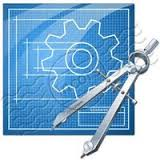 Principle # 8: Use diagnostic tools and formative assessment practices to measure ELLs’ content knowledge as well as new and home language development to inform instruction
Utilize appropriate tools to assess the needs and progress of ELLs with disabilities. 
Utilize analytical rubrics that provide feedback on content knowledge and language development. 
Use home language assessments to inform instruction and demonstrate growth in Bilingual Education programs in which the home language is being used.
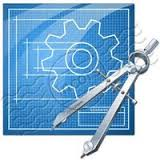 Brainstorm: Authentic Assessment
Examples of Authentic Assessment Tasks
Oral Interviews: Teacher asks student questions about personal background, activities, readings, and other interests. 
Story or Text Retelling: Student retells main ideas or selected details of text experienced through listening or reading. 
Writing Samples: Student generates narrative, expository, persuasive, or reference paper. 
Projects/Exhibitions: Student works with other students as a team to create a project that often involves multimedia production, oral and written presentations, and a display. 
Experiments/Demonstrations: Student documents a series of experiments, illustrates a procedure, performs the necessary steps to complete a task, and documents the results of the actions. 
Constructed-Response Items: Student responds in writing to open-ended questions. 
Teacher Observations: Teacher observes and documents the students attention and interaction in class, response to instructional materials, and cooperative work with other students. 
Portfolios: A focused collection of student work to show progress over time.
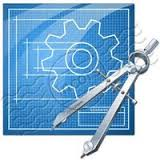